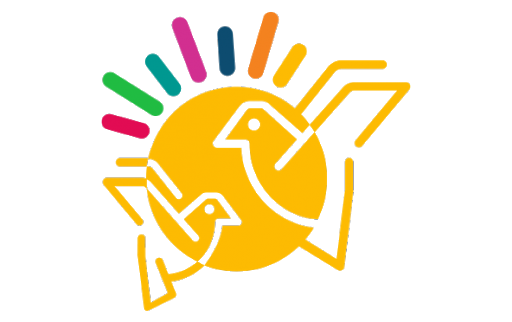 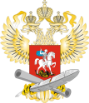 МИНИСТЕРСТВО ПРОСВЕЩЕНИЯ 
РОССИЙСКОЙ ФЕДЕРАЦИИ
VI ВСЕРОССИЙСКИЙ СЪЕЗД РАБОТНИКОВ ДОШКОЛЬНОГО ОБРАЗОВАНИЯ
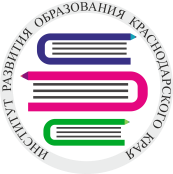 Модели организации помощи семьям, имеющих детей в Краснодарском крае
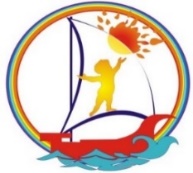 Самоходкина Людмила Григорьевна
доцент кафедрыразвития ребенка младшего возраста 
ГБОУ ИРО Краснодарского края
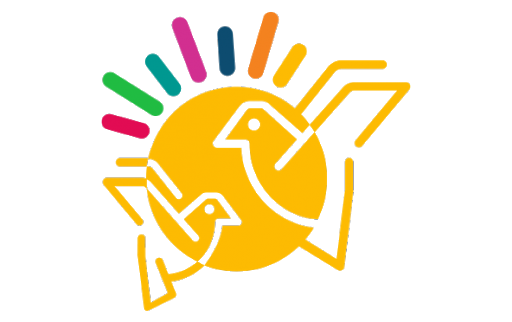 Федеральный проект «Образование», 
Региональный проект «Поддержка семей, имеющих детей»
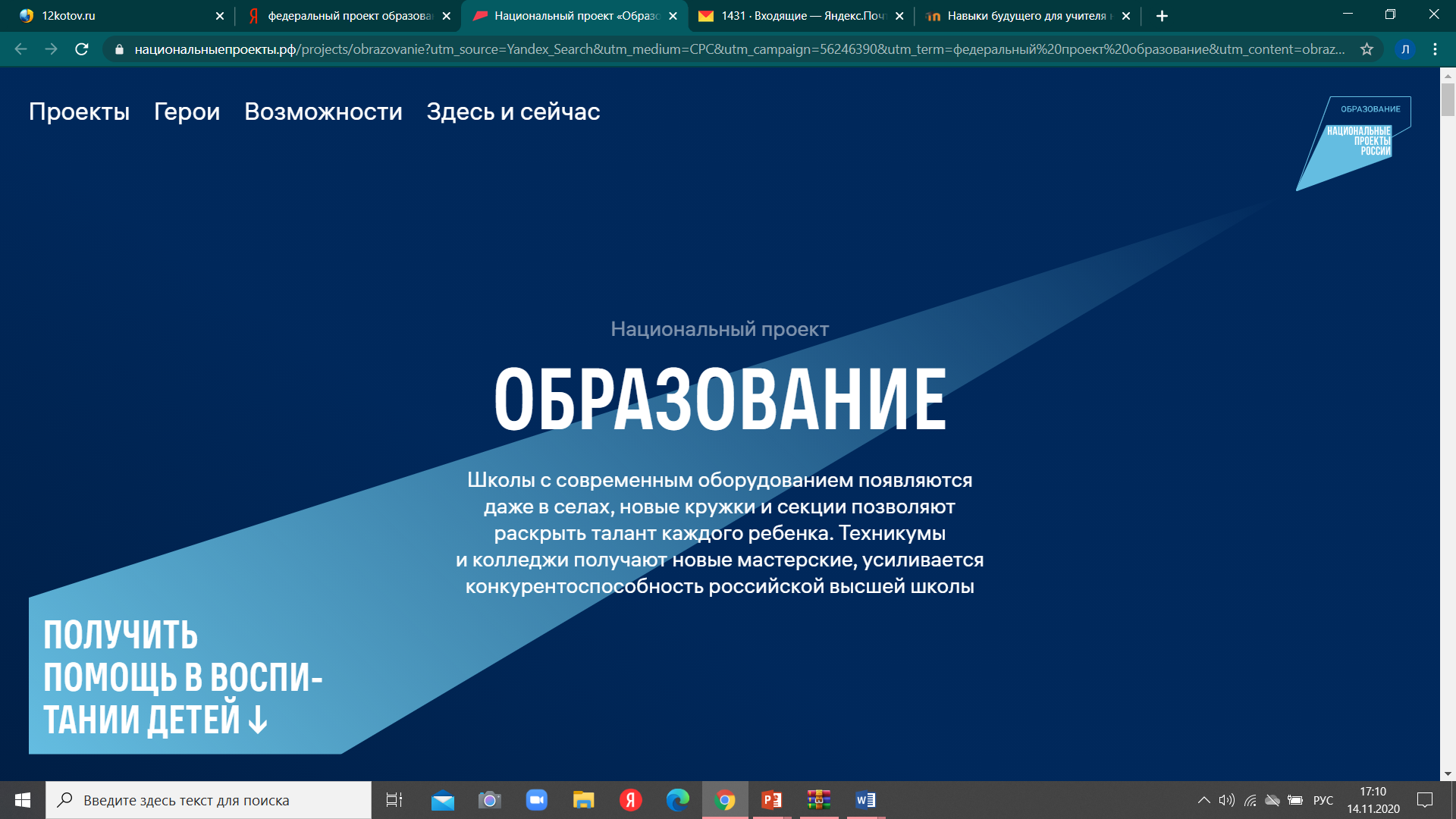 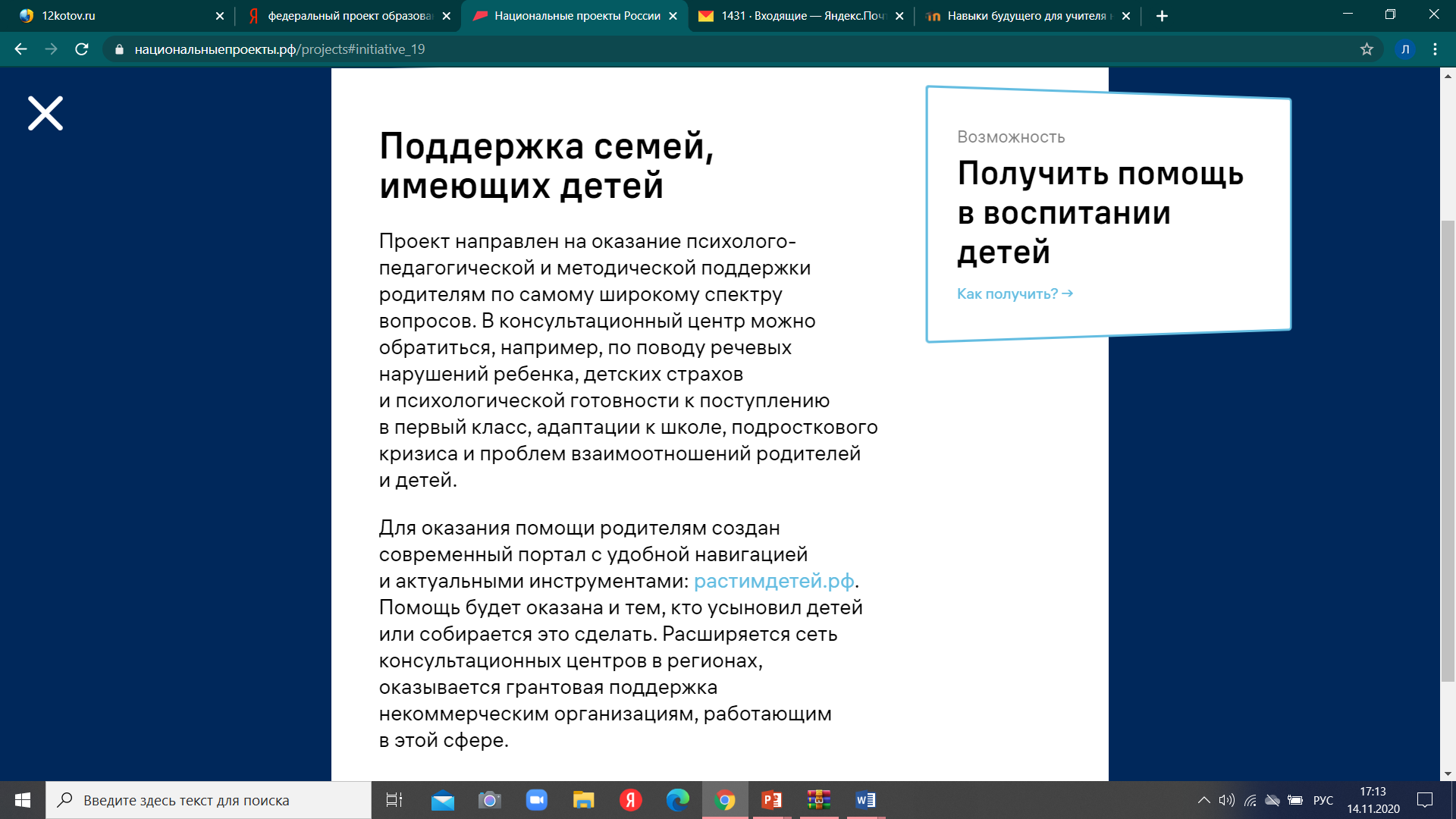 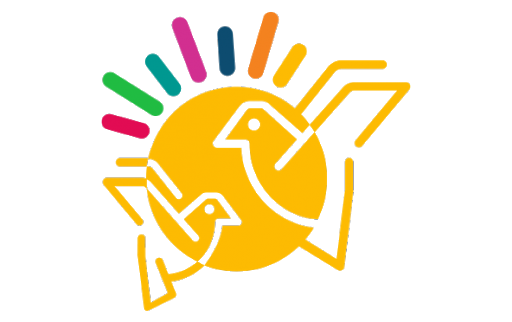 ИЕРАРХИЧЕСКАЯ МОДЕЛЬ 
организации помощи семьям, имеющих детей в Краснодарском крае
Министерство образования, науки и молодежной политики Краснодарского края
ГБОУ ИРО Краснодарского края
ФГБОУ ВО
УО
ОУ ГРАНТОПОЛУЧАТЕЛИ (2018 -2019 г.г.)
ДОО № 18
ДОО № 86
ЦДиК КК 
+ 7 филиалов
ДОО «Сказка»
+ 13 филиалов
ОУ ГРАНТОПОЛУЧАТЕЛИ (2020 г.)
ЧОУ «Калинка»
ДОО № 15
ЧОУ «Сч. детство»
ДОО № 49
ДОО № 108
ДОО № 175
ДОО № 14
ДОО № 9
ДОО № 6
ДОО № 19
ДОО края –  381 консультационный пункт
Коррекци-онные ОУ
Поли-клиники
Сетевые сообщества
ДЮСШ
ЦДО
СМИ
СОШ
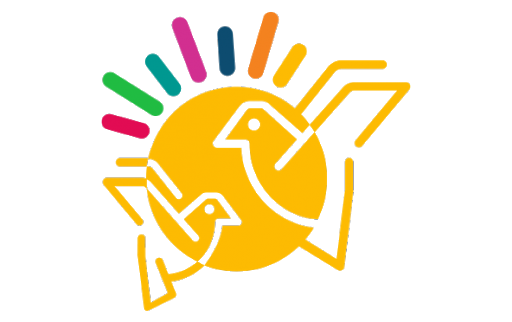 ФУНКЦИОНАЛЬНАЯ МОДЕЛЬ 
организации помощи семьям, имеющих детей в Краснодарском крае
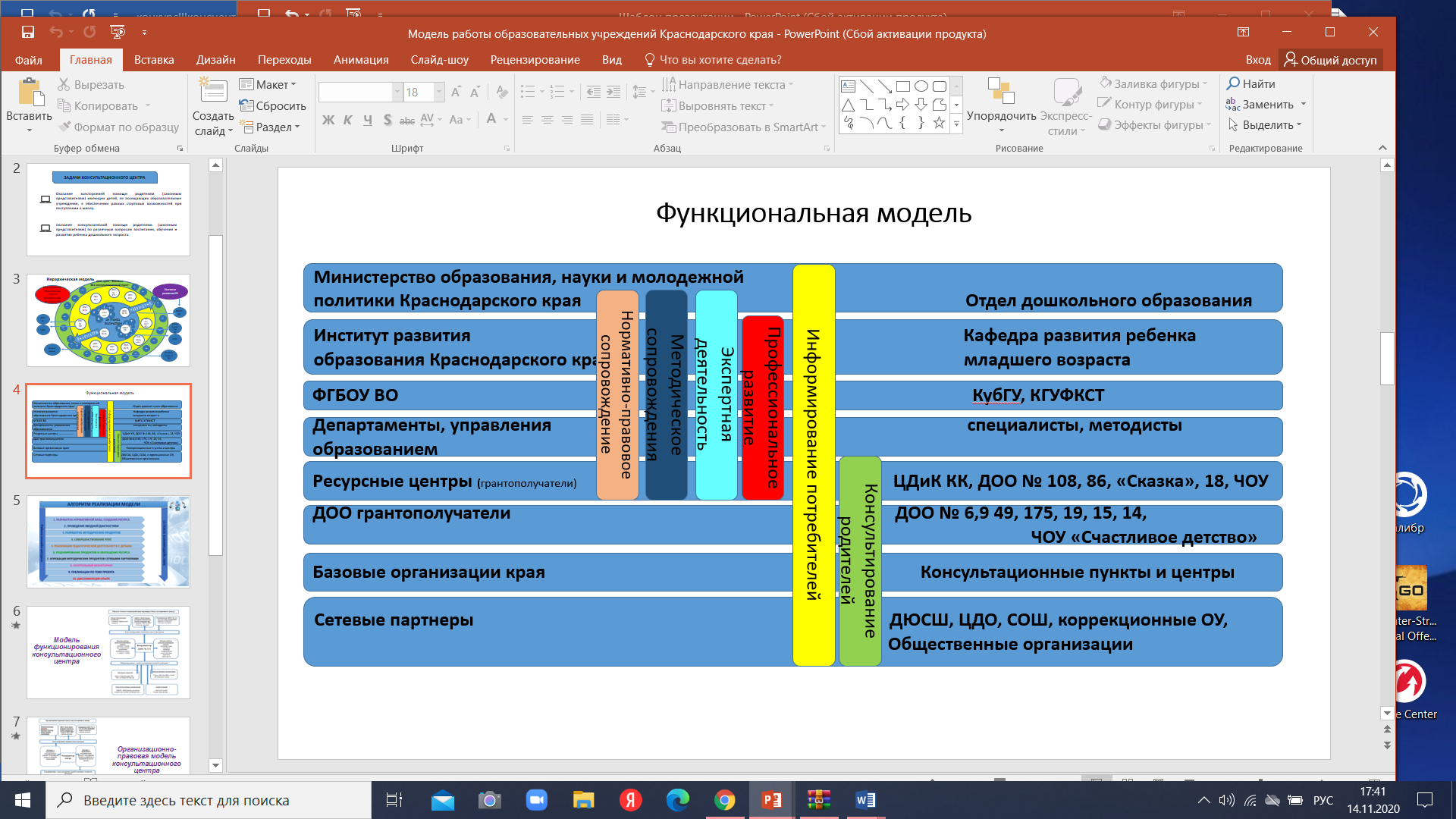 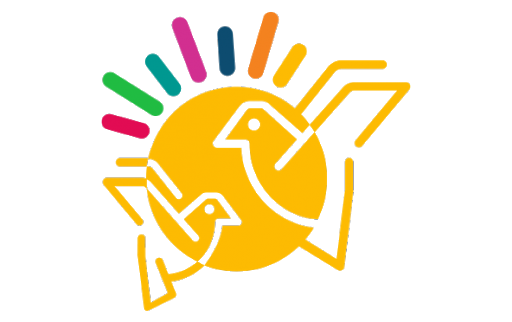 СОДЕРЖАТЕЛЬНАЯ МОДЕЛЬ 
Консультационного центра
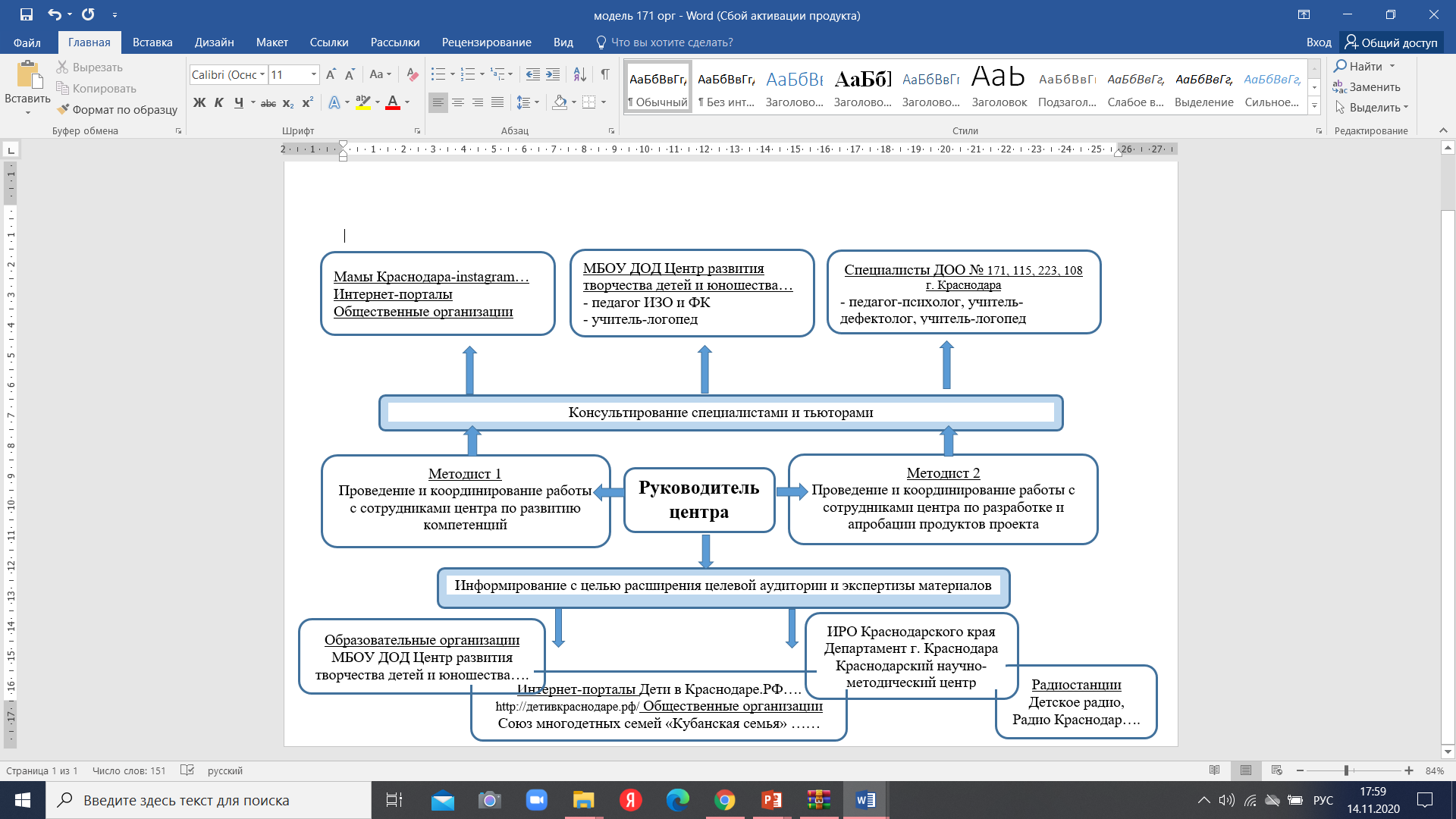 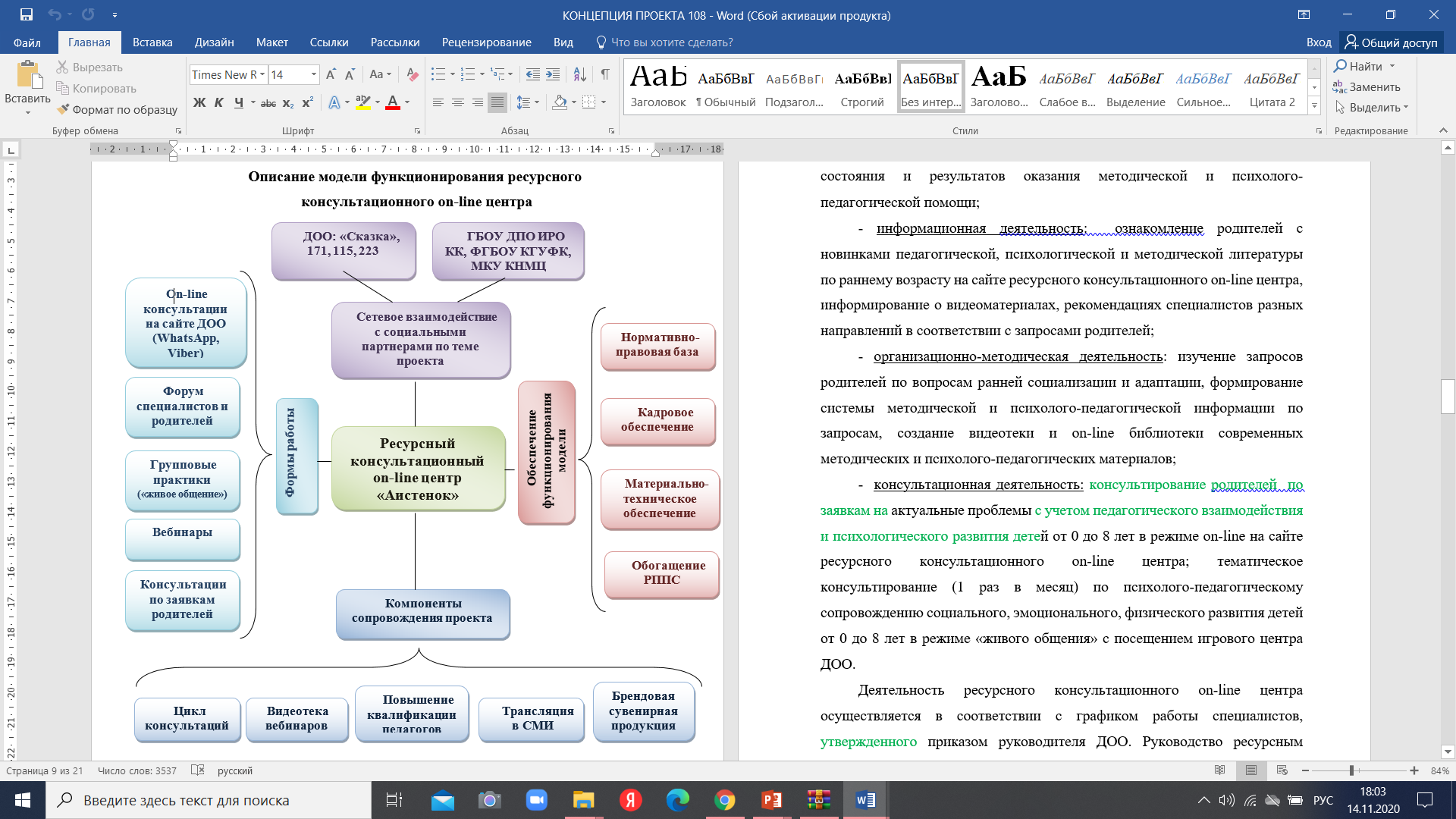 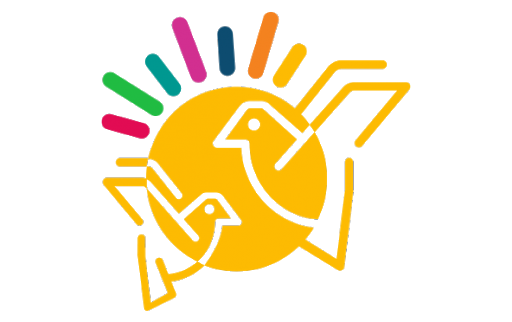 МОДЕЛЬ 
Ресурсного центра
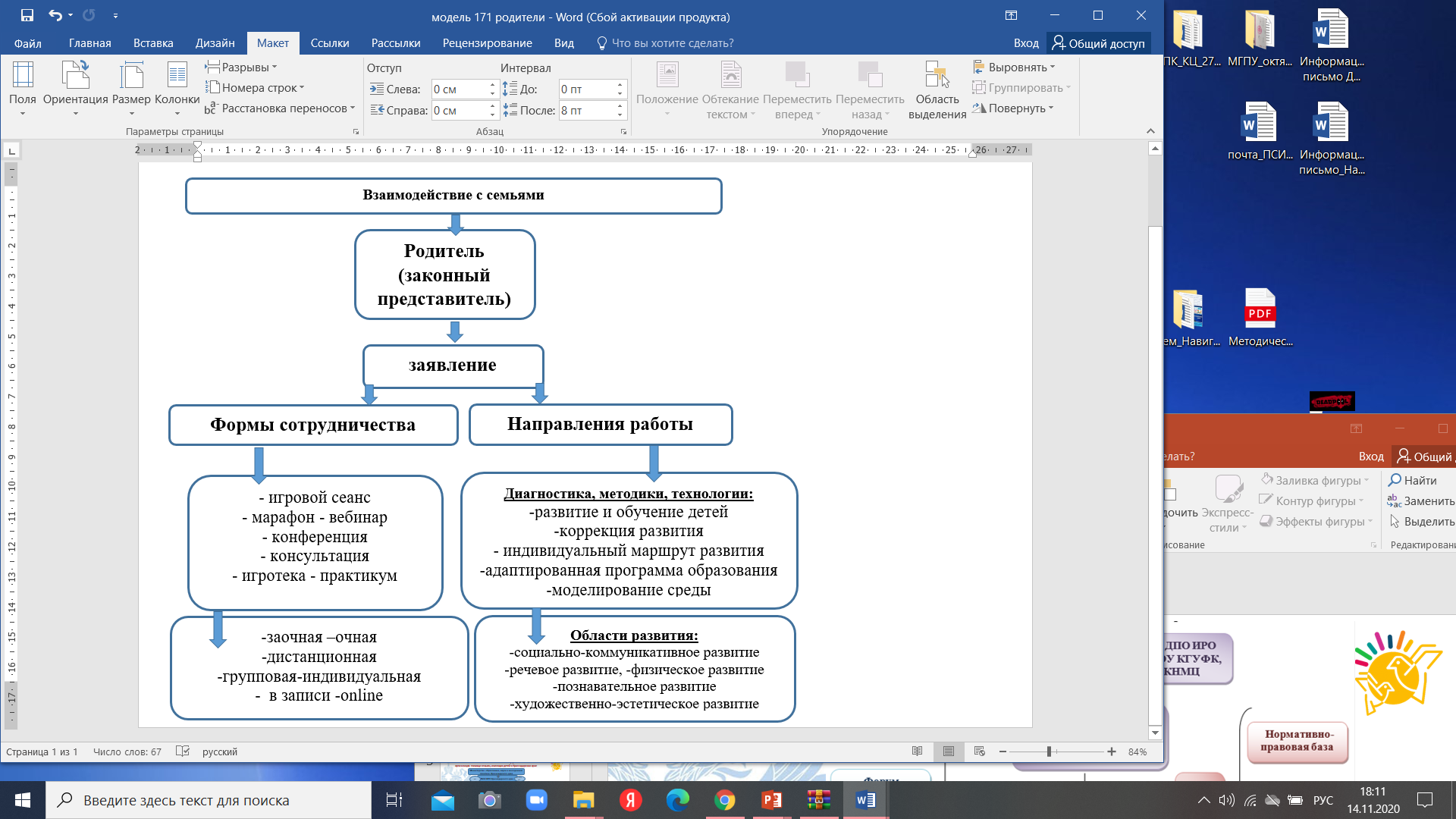 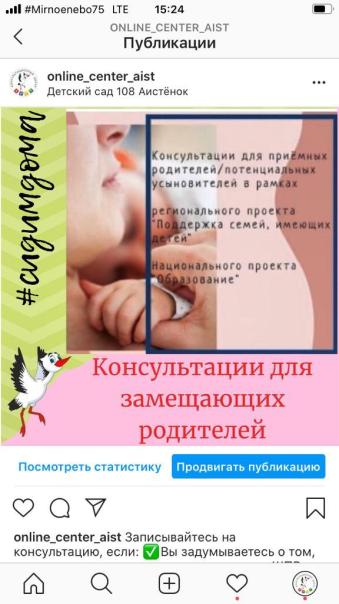 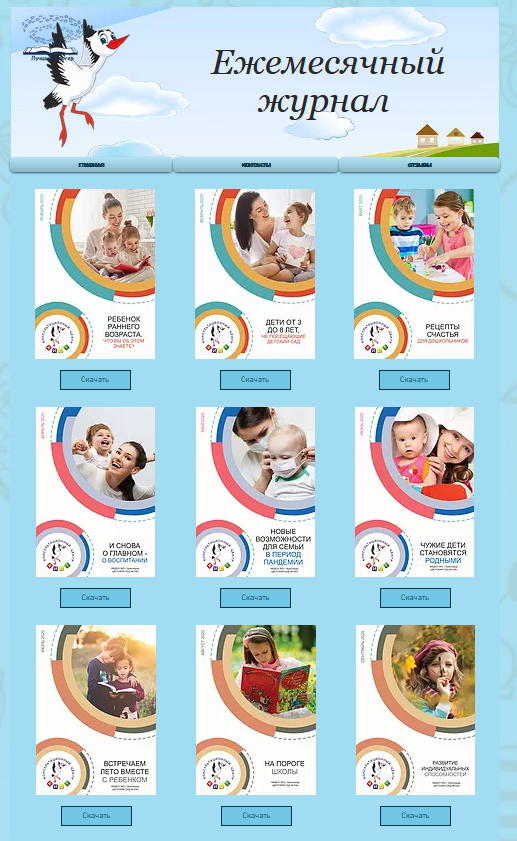 Расширение способов информирования общественности
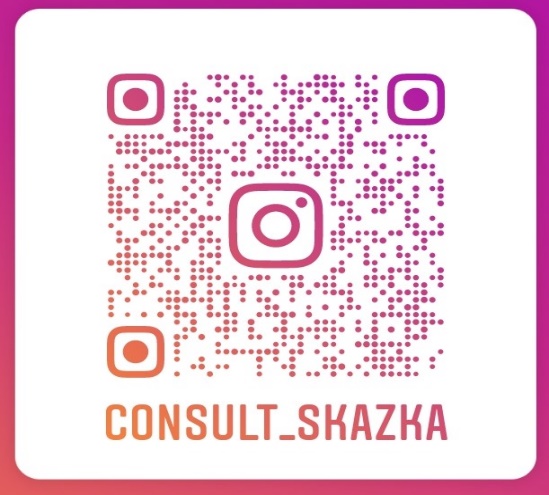 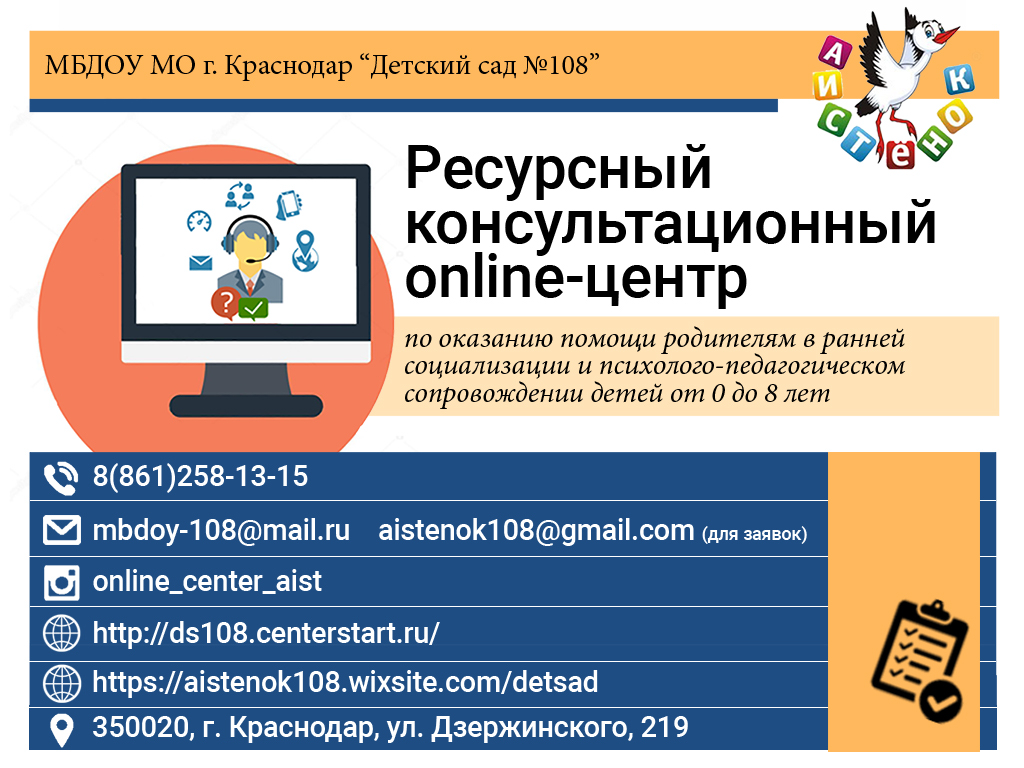 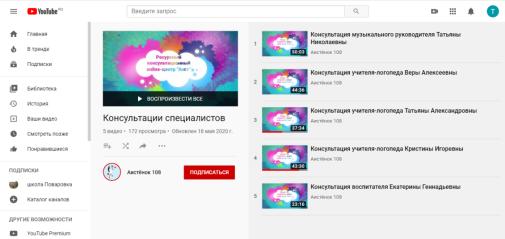 Спасибо за внимание!
Кафедра РРМВ ИРО КК rrmv2@yandex.ru
Тел. 88612603329